Fig. 2 Topologies that result from A) Bayesian analysis of the full data set using the GCSL-partitioning scheme, and ...
J Mammal, Volume 89, Issue 1, 19 February 2008, Pages 175–189, https://doi.org/10.1644/06-MAMM-A-437.1
The content of this slide may be subject to copyright: please see the slide notes for details.
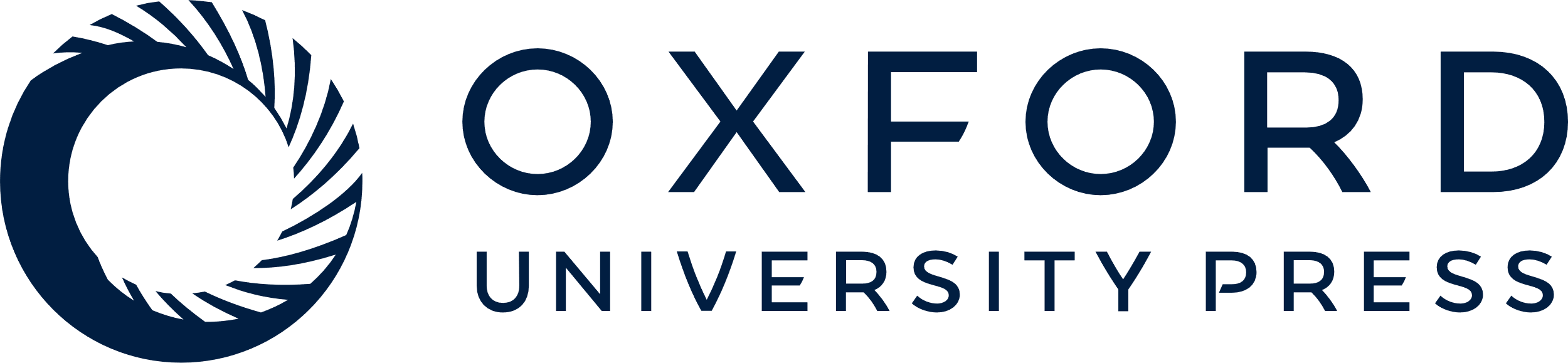 [Speaker Notes: Fig. 2 Topologies that result from A) Bayesian analysis of the full data set using the GCSL-partitioning scheme, and B) maximum-likelihood analysis of the no mt3 data set using the GCSL-partitioning scheme. Other details are as in Fig. 1.


Unless provided in the caption above, the following copyright applies to the content of this slide: © 2008 American Society of Mammalogists]